新企业会计准则讲解
主讲：张起访
目录
CONTENTS
01
企业会计准则的基本理念
02
新收入准则要点
03
新债务重组准则要点
04
新租赁准则要点
PART   01
第一讲　企业会计准则的基本理念
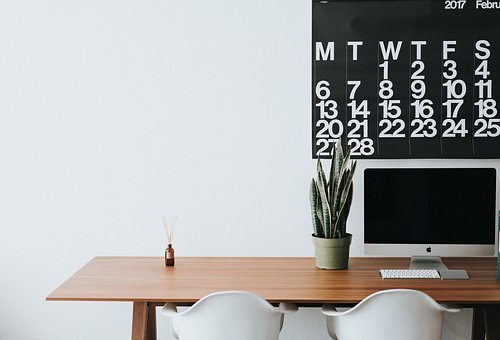 一、企业会计标准体系
     （一）基本准则（1个）
     （二）具体准则及应用指南（42个）（2014年以后实行单行本）
     （三）准则解释（15个）二、企业会计准则制定的思路
     （一）原则导向
     （二）规则导向原则导向的企业会计准则要求会计人员要有较高的职业判断能力。
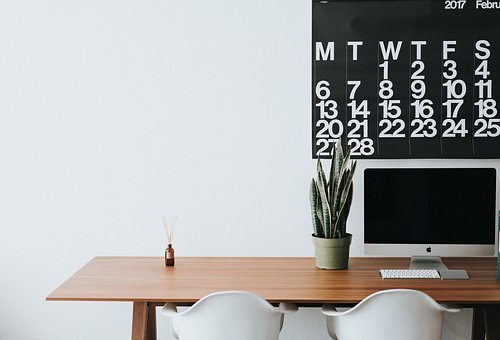 三、企业会计准则的观念
       从原来的利润表观转向现在的资产负债表观。
       资产负债表观下关注的是资产和负债。资产是权利，负债是义务。四、支出处理的基本原则
       每一个企业发生的每一笔支出，只有两个去向：一是资本化；二是费用化。但最终都走向费用化，因为现在的资产就是未来的费用。
五、企业受让资产的确认模式
      （一）购买交易模式：以支付对价的公允价值为计量基础。
      （二）出售交易模式：以收到对价的公允价值为计量基础。六、基于合同的企业会计准则的共性
      合同至少有两方当事人，各方都有权利和义务，学习此类准则应从权利和义务角度理解。      权利就是资产，义务就是负债。如：新收入准则的合同资产、合同负债；新租赁准则承租人的使用权资产和租赁负债。
七、权利性交易
       企业与所有者或股东之间的资本交易。交易产生的差额计入“资本公积”科目。八、收入和费用、利得和损失的区别
       收入、费用：日常活动，总额核算。利得、损失：非日常活动，净额核算。利得和损失包括：
       1、计入营业利润的利得和损失：其他收益、投资收益、公允价值变动损益、资产减值损失、信用减值损失、资产处置损益。
       2、计入利润总额但不计入营业利润的利得和损失：营业外收入、营业外支出。
       3、计入所有者权益的利得和损失：其他综合收益。
PART   02
第二讲　新收入准则要点
一、收入确认的基本原则
       企业应当在履行了合同中的履约义务，即在客户取得相关商品控制权时确认收入。
       提示：企业履行履约义务，客户取得控制权。       新收入准则基于合同，合同各方当事人都有权利和义务，学习时应从权利和义务角度理解。
二、收入确认计量“五步法”
（一）识别与客户订立的合同。（二）识别合同中的单项履约义务。（三）确定交易价格。（四）将交易价格分摊至各单项履约义务。（五）履行每一单项履约义务时确认收入。  其中：（一）、（二）、（五）属于收入的确认，（三）、（四）属于收入的计量。
三、实务中常见问题
      （一）“合同资产”科目核算内容不仅取决于时间因素，还取决于时间之外的其他因素。注意与“应收账款”科目的区别。
      （二）“合同负债”科目核算内容尚未履行的履约义务，即尚未转让商品或提供服务，不包含增值税。注意与“预收账款”科目的区别。
      （三）主要责任人和代理人的区分主要责任人：在商品转让给客户前能够控制该商品，采用总额法核算。代理人：在商品转让给客户前不能控制该商品，采用净额法核算。
      （四）时段法和时点法的应用先判断是否采用时段法，如果不是，就采用时点法。
满足下列条件之一的，采用时段法：　　1、客户在企业履约的同时即取得并消耗企业履约所带来的经济利益　　【例】保洁服务的一些服务类的合同而言，企业在履行履约义务（即提供保洁服务）的同时，客户即取得并消耗了企业履约所带来的经济利益。
        2、客户能够控制企业履约过程中在建的商品
      【例】企业与客户签订合同，在客户拥有的土地上按照客户的设计要求为其建造厂房。在建造过程中客户有权修改厂房设计，并与企业重新协商设计变更后的合同价款。客户每月末按当月工程进度向企业支付工程款。如果客户终止合同，已完成建造部分的厂房归客户所有。是否属于在某一时段内履行的履约义务？
      分析：属于时段义务。理由：客户在该厂房建造的过程中就能够控制该在建的厂房。
3、企业履约过程中所产出的商品具有不可替代用途，且企业在整个合同期间内有权就累计至今已完成的履约部分收取款项　　【例】甲公司是一家造船企业，与乙公司签订了一份船舶建造合同，按照乙公司的具体要求设计和建造船舶。甲公司在自己的厂区内完成该船舶的建造，乙公司无法控制在建过程中的船舶。甲公司如果想把该船舶出售给其他客户，需要发生重大的改造成本。双方约定，如果乙公司单方面解约，乙公司需向甲公司支付相当于合同总价30%的违约金（低成本违约），且建造中的船舶归甲公司所有。假定该合同仅包含一项履约义务，即设计和建造船舶。是否属于在某一时段内履行的履约义务？
       分析：不属于时段义务。理由：该船舶具有不可替代用途，但甲公司无法在整个合同期间内都有权就累计至今已完成的履约部分收取能够补偿其已发生成本和合理利润的款项。
【例】甲咨询公司与客户签订一个提供咨询服务的合同，从而使企业为客户提供专业意见（专业报告），专业意见针对客户事实情况有关。如果客户终止咨询合同，假定甲咨询公司完全遵守合同义务，合同要求客户赔偿企业发生的成本，另加15%的毛利率，15%的毛利率接近企业类似合同取得的利润率。判断履约义务是时段内义务还是时点义务？　  分析：属于时段义务。理由：满足第3个条件，即企业有权就累计至今已完成的履约部分收取能够补偿其已发生成本和合理利润的款项。
【例】甲公司为包装物生产企业，甲公司2022年为王老吉生产红罐包装物一亿个，属于时段业务还是时点业务？
     分析：属于时段义务。理由：满足第2个条件和第3个条件，即：客户能够控制在建的商品；所产出的商品具有不可替代用途，且该企业有权就累计至今已完成的履约部分收取款项。
PART   03
第三讲　新债务重组准则要点
一、债务重组的定义和方式
（一）债务重组定义　　债务重组，是指在不改变交易对手方的情况下，经债权人和债务人协定或法院裁定，就清偿债务的时间、金额或方式等重新达成协议的交易。　　提示1：债务重组是在不改变交易对手方的情况下进行的交易。实务中经常出现第三方参与相关交易的情形。如：某公司以不同于原合同条款的方式代债务人向债权人偿债；新组建的公司承接原债务人的债务与债权人进行债务重组；资产管理公司从债权人处购得债权与债务人进行债务重组，不属于债务重组。　　提示2：债务重组不强调在债务人发生财务困难的背景下进行，也不论债权人是否作出让步。只要债权人和债务人就债务条款重新达成了协议，就符合债务重组定义。如：债权人在减免债务人部分债务本金的同时提高剩余债务的利息；债权人同意债务人用等值库存商品抵偿到期债务等，均属于债务重组。
（二）适用范围    1、债权债务的范围：债务重组涉及的债权和债务是指《企业会计准则第22号—金融工具确认和计量》规范的金融工具。债权包括：应收账款、应收票据、债权投资、其他债权投资、交易性金融资产、其他权益工具投资、租赁应收款。债务包括：应付账款、应付票据、短期借款、长期借款、应付债券、租赁应付款。不包括合同资产、合同负债、预计负债（非融资活动形成）。
2、通过债务重组形成企业合并（控制）：适用《企业会计准则第20号—企业合并》。    3、权益性交易：债权人或债务人中的一方直接或间接对另一方持股且以股东身份进行债务重组的；债权人与债务人在债务重组前后均受同一方或相同的多方最终控制，且该债务重组的交易实质是债权人或债务人进行了权益性分配或接受了权益性投入的，适用权益性交易的有关会计处理规定。
【例】甲公司是乙公司股东，为了弥补乙公司临时性经营现金流短缺，甲公司向乙公司提供5 000万元无息借款，并约定于1年后收回。借款期满时，尽管乙公司具有充足的现金流，甲公司仍然决定免除乙公司部分本金还款义务，仅收回1 000万元借款。甲公司和乙公司是否确认债务重组相关损益？　　答案：甲公司和乙公司应当将该交易作为权益性交易，不确认债务重组相关损益。理由：在此项交易中，如果甲公司不以股东身份而是以市场交易者身份参与交易，在乙公司具有足够偿债能力的情况下不会免除其部分本金。
【例】假设前例中债务人乙公司确实出现财务困难，其他债权人对其债务普遍进行了减半的豁免，甲公司作为股东比其他债务人多豁免1 500万元的债务。甲公司是否确认债务重组相关损益？
       答案：甲公司作为股东比其他债务人多豁免1 500万元的债务的交易应当作为权益性交易，正常豁免2 500万元债务的交易应当确认债务重组相关损益。理由：债务重组中不属于权益性交易的部分仍然应当确认债务重组相关损益。
（三）债务重组的方式　　1、债务人以资产清偿债务。包括：金融资产和非金融资产。　　2、债务人将债务转为权益工具。权益工具包括：实收资本、股本、资本公积。    3、修改其他条款。包括：调整债务本金、改变债务利息、变更还款期限等。    4、组合方式。以上三种方式中一种以上方式的组合清偿债务。
       提示1：债权债务终止确认时，才能确认债务重组损益。（注意区别合同生效日、债权债务终止确认日）
       提示2：对于在报告期间已经开始协商、但在报告期资产负债表日后的债务重组，不属于资产负债表日后调整事项。
二、以非金融资产清偿债务（包括单项或多项非金融资产）
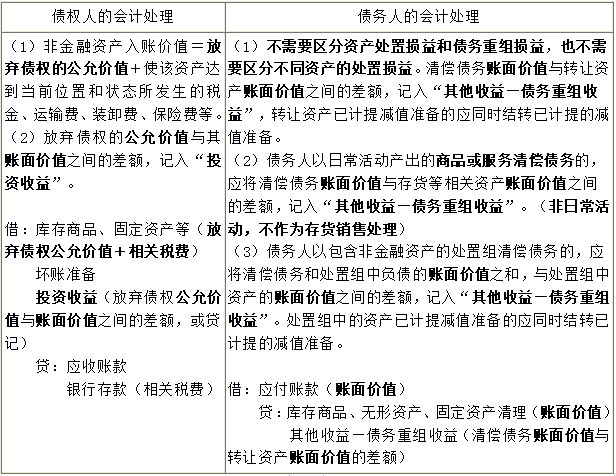 解析1：债权人受让资产确认模式采用的是“购买交易模式”，即以支付对价公允价值为计量基础。债务人转让资产的公允价值极难获得且需要花费较大成本，因此按账面价值结转。
    解析2：债务人不再区分资产处置损益和债务重组损益，一并记入“其他收益”。
【例】甲公司和乙公司均为增值税一般纳税人。2×22年3月18日，甲公司向乙公司销售商品一批，应收乙公司款项的入账金额为3 660万元。甲公司将该应收款项分类为以摊余成本计量的金融资产。乙公司将该应付账款分类为以摊余成本计量的金融负债。4月18日，甲公司应收乙公司账款3 660万元已逾期，经协商决定进行债务重组（合同生效日）。乙公司以一项固定资产（设备）抵偿上述债务，该项设备的原价为2 850万元，已计提折旧50万元。5月18日，双方办理完成该资产转让手续（债权债务终止确认日），甲公司该项应收账款当日的公允价值为3 390万元（含税）。甲公司已对该债权计提坏账准备20万元。甲公司为取得固定资产支付运杂费6万元。乙公司开出增值税专用发票，增值税为440.7万元。
       要求：编制2×22年5月18日债务重组双方的会计分录。
甲公司（债权人）：借：固定资产　　　　　　2 955.3（3 390－440.7＋6）　　　　  
       应交税费—应交增值税（进项税额）440.7　　　　
       坏账准备　　　　　　　　　　　　　20　　　　
       投资收益　　　　　　　　　　　　 250（差额）[3390－（3660－20）]
        贷：应收账款　　　　　　 　　　　　　　3 660
　　　　银行存款　　　　　　　　 　　　　　　　6
乙公司（债务人）：借：固定资产清理　2 800（差额）　　　　
       累计折旧　　　 　50　　　　
       贷：固定资产　　　　2 850　　
借：应付账款　　　　　　　　　　3 660（账面价值）　　　　
       贷：固定资产清理　　　　　　　　　　2 800（账面价值）　　　　　　
              应交税费—应交增值税（销项税额）440.7　　　　　　
              其他收益—债务重组收益　　　　　419.3（差额）
PART   04
第四讲　新租赁准则要点
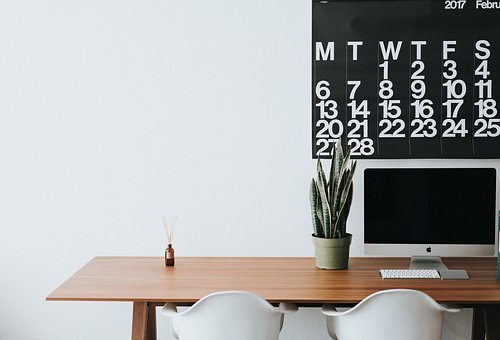 一、概述
        出租人区分融资租赁和经营租赁。承租人除短期租赁和低价值资产租赁采用简化处理外，实行统一核算模型，确认使用资产和租赁负债。
二、承租人的会计处理　　承租人的会计处理　　在租赁期开始日，承租人应当对租赁确认使用权资产（权利）和租赁负债（义务），应用短期租赁和低价值资产租赁简化处理的除外。　　（一）租赁负债的初始计量（共5项）　　租赁负债应当按照租赁期开始日尚未支付的租赁付款额的现值进行初始计量。　　1、租赁付款额　　是指承租人向出租人支付的与在租赁期内使用租赁资产的权利相关的款项。租赁付款额包括以下5项内容：
（1）固定付款额及实质固定付款额，存在租赁激励的，扣除租赁激励相关金额。实质固定付款额是指在形式上可能包含变量但实质上无法避免的付款额。　　【例】甲公司与乙公司签订了一份租赁合同，从乙公司租入办公楼。租赁期共5年。固定租金支付自2022年1月1日，每年年末支付租金10万元，如果甲公司能够在每年年末的最后一天及时付款，则给予减少租金1万元的奖励。甲公司预计每年年末的最后一天会及时付款。租赁期开始日承租人租赁付款额为多少？　　答案：承租人租赁付款额＝（10－1）×5＝45
①付款额设定为可变租赁付款额，但该可变条款几乎不可能发生，没有真正的经济实质。　　【例】甲公司是一家著名连锁超市经销商，从乙公司处租入位于市中心已成熟开发的零售场所开设一家超市。根据租赁合同，甲公司在正常工作时间内必须经营该超市，且甲公司不得将超市闲置或进行分租。合同中关于租赁付款额的条款为：如果甲公司开设的这家超市没有发生销售，则甲公司应付的年租金为1万元；如果这家超市发生了任何销售，则甲公司应付的年租金为500万元。该项租赁中每年实质固定付款额为多少？　　答案：该租赁包含每年500万元的实质固定付款额。该金额不是取决于销售额的可变付款额。理由：甲公司是一家著名连锁超市，根据租赁合同，甲公司应在正常工作时间内经营该超市，因此甲公司开设的这家超市不可能不发生销售。
②承租人有多套付款额方案，但其中仅有一套是可行的。在此情况下，承租人应采用该可行的付款额方案作为租赁付款额。　　【例】承租人甲公司签订了一份为期5年的卡车租赁合同。合同中关于租赁付款额的条款为：如果该卡车在某月份的行驶里程不超过5 000公里，则该月应付的租金为6 000元；如果该卡车在某月份的行里程超过5 000公里但不超过10 000公里，则该月应付的租金为8 000元；该卡车1个月内的行驶里程最高不能超过20 000公里，否则承租人需支付巨额罚款。该项租赁中实质固定付款额为多少？　　答案：实质固定付款额为月付款额6 000元。理由：租赁付款额中包含基于使用情况的可变性，且在某些月份里确实可避免支付较高租金，然而，月付款额6 000元是不可避免的。因此，月付款额6 000元属于实质固定付款额，应被纳入租赁负债的初始计量中。
③承租人有多套可行的付款额方案，但必须选择其中一套。在此情况下，承租人应采用总折现金额最低的一套作为租赁付款额。　　【例】承租人甲公司租入一台预计使用寿命为6年的机器。不可撤销的租赁期为4年。在第4年末，甲公司必须以2万元购买该机器，或者必须将租赁期延长2年，如延长，则在续租期内每年末支付1.1万元。在该项租赁中实质固定付款额的金额如何确定？　　答案：甲公司必须行使上述两种选择权中的其中一个，且不论在哪种选择权下，甲公司都必须进行付款。因而在该安排中，实质固定付款额的金额是下述两项金额中的较低者：购买选择权的行权价格2万元的现值与续租期内付款额（每年末支付1.1万元）的现值。
（2）取决于指数或比率的可变租赁付款额。　　可变租赁付款额，是指承租人为取得在租赁期内使用租赁资产的权利，而向出租人支付的因租赁期开始日后的事实或情况发生变化（而非时间推移）而变动的款项。　　【例】2022年1月1日，甲公司就某栋建筑物的某3个楼层与出租人乙公司签订了为期10年的租赁协议，每年的租赁付款额为1 000万元，于每年年初支付。合同规定，租赁付款额在租赁期开始日后每两年基于过去24个月消费者价格指数的上涨进行上调。租赁期开始日的消费者价格指数为100。在租赁期开始日甲公司每年租赁付款额为多少？
        答案：每年租赁付款额为1 000万元。理由：甲公司在初始计量租赁负债时，应基于租赁期开始日的消费者物价指数确定租赁付款额，无需对后续年度因消费者物价指数而导致的租金变动作出估计。
（3）购买选择权的行权价格，前提是承租人合理确定将行使该选择权。　　如果承租人合理确定将行使购买标的资产的选择权，则租赁付款额中应包含购买选择权的行权价格。　　【例】承租人甲公司与出租人乙公司签订了一份为期5年的6个演播大厅全套专业设备租赁合同。合同规定，甲公司可以选择在租赁期结束时以1 000万元购买这台设备。已知该设备应用于不断更新、迅速变化的科技领域，租赁期结束时其公允价值可能出现大幅波动，估计在800万元至1 800万元之间，在5年租赁期内可能会有更好的替代产品出现。甲公司是否行使购买选择权?　　答案：甲公司不能合理确定将行使购买选择权。理由：租赁期结束时该设备公允价值的重大波动性，以及在租赁期间内可能出现更好替代产品的可能性。
（4）行使终止租赁选择权需支付的款项，前提是租赁期反映出承租人将行使终止租赁选择权。　　如果承租人合理确定将行使终止租赁选择权，则租赁付款额中应包含行使终止租赁选择权需支付的款项，并且租赁期不应包含终止租赁选择权涵盖的期间。　　【例】承租人甲公司租入某办公楼的一层楼，为期10年。甲公司有权选择在第5年后提前终止租赁，并以相当于6个月的租金作为罚金。每年的租赁付款额为固定金额100万元。该办公楼是全新的，并且在周边商业园区的办公楼中处于技术领先水平。上述租赁付款额与市场租金水平相符。分析承租人甲公司是否合理确定将行使终止租赁选择权？　　答案：甲公司确定将不会行使终止租赁选择权，租赁期确定为10年。理由：6个月的租金作为罚金对于甲公司而言金额重大，而且该办公楼是全新的，并且在周边商业园区的办公楼中处于技术领先水平。
（5）根据承租人提供的担保余值预计应支付的款项。　　担保余值，是指与出租人无关的一方向出租人提供担保，保证在租赁结束时租赁资产的价值至少为某指定的金额。如果承租人提供了对余值的担保，则租赁付款额应包含该担保下预计应支付的款项，它反映了承租人预计将支付的金额，而不是承租人担保余值下的最大敞口。　　【例】承租人甲公司与出租人乙公司签订了一份汽车租赁合同，租赁期为5年。合同中就担保余值的规定为：如果标的汽车在租赁期结束时的公允价值低于10万元，则甲公司需向乙公司支付10万元与汽车公允价值之间的差额，因此，甲公司在该担保余值下的最大敞口为10万元。在租赁期开始日，甲公司预计标的汽车在租赁期结束时的公允价值为10万元。甲公司在计算租赁负债时承租人提供的担保余值预计应支付的款项为多少？
        答案：担保余值预计应支付的款项＝10－10＝0。提示：租赁付款额包括5项：固定付款、可变付款、购买付款、终止付款、担保付款。
2、折现率　　租赁负债应当按照租赁期开始日尚未支付的租赁付款额的现值进行初始计量。在计算租赁付款额的现值时，承租人应当采用租赁内含利率作为折现率；无法确定租赁内含利率的，应当采用承租人增量借款利率作为折现率。　　（二）使用权资产的初始计量（共4项）　　在租赁期开始日，承租人应当按照成本对使用权资产进行初始计量。该成本包括下列4项：
1、租赁负债的初始计量金额。租赁负债应当按照租赁期开始日尚未支付的租赁付款额的现值进行初始计量。借：使用权资产　（租赁付款额现值）　　租赁负债—未确认融资费用　（差额）　　贷：租赁负债—租赁付款额　（租赁付款额）　   2、在租赁期开始日或之前支付的租赁付款额；存在租赁激励的，应扣除已享受的租赁激励相关金额。　　（1）在租赁期开始日或之前支付的租赁付款额（本身就是现值，不需要折现）　　借：使用权资产　　　　贷：银行存款　　（2）享受的租赁激励相关金额（本身就是现值，不需要折现）　　借：银行存款　　　　　贷：使用权资产
3、承租人发生的初始直接费用
     初始直接费用属于增量成本（如果不取得该租赁，就不会发生的成本），如：佣金、印花税等。无论是否实际取得租赁都会发生的支出，不属于初始直接费用，如：为评估是否签订租赁而发生的差旅费、法律费用等，实际发生时计入当期损益。　　借：使用权资产　（佣金、印花税）（本身就是现值，不需要折现）　　　　　贷：银行存款
4、承租人为拆卸及移除租赁资产、复原租赁资产所在场地或将租赁资产恢复至租赁条款约定状态预计将发生的成本。需要考虑货币时间价值。（类似弃置费用）　　借：使用权资产　（现值）　　　　　贷：预计负债
【例】2021年1月1日，承租人甲公司就某栋建筑物的某3个楼层与出租人乙公司签订了为期10年的租赁协议，并拥有5年的续租选择权。有关资料如下：　　（1）初始租赁期内的不含税租金为每年1 000万元，续租期间为每年1 100万元，所有款项应于每年年初支付；（2）为获得该项租赁，甲公司发生的初始直接费用为400万元，其中，300万元为向该楼层前任租户支付的款项，100万元为向促成此租赁交易的房地产中介支付的佣金；（3）作为对甲公司的激励，乙公司同意补偿甲公司100万元的佣金；（4）在租赁期开始日，甲公司评估后认为，不能合理确定将行使续租选择权，因此，将租赁期确定为10年；（5）预计租赁期结束建筑物3个楼层恢复最初状态将发生成本100万元。为简化处理，假设不考虑相关税费影响；（6）甲公司无法确定租赁内含利率，其增量借款利率为每年5％，该利率反映的是甲公司以类似抵押条件借入期限为10年、与使用权资产等值的相同币种的借款而必须支付的利率。[已知：（P/A，5％，9）＝7.10782；（P/F，5％，10）＝0.6139]　　要求：编制承租人甲公司租赁期开始日相关会计分录。
（1）计算甲公司租赁期开始日租赁付款额的现值，并确认租赁负债和使用权资产。　　剩余9期租赁付款额＝1 000×9＝9 000　　租赁负债初始确认金额＝剩余9期租赁付款额的现值＝1 000×（P/A，5％，9）＝1 000×7.10782＝7 107.82　　借：使用权资产　　　　　　　　　7 107.82（租赁付款额现值）　　　　租赁负债—未确认融资费用　　1 892.18（差额）　　　　贷：租赁负债—租赁付款额　　　　　　9 000（租赁付款额）　　支付第1年的租赁付款额1000万元：　　借：使用权资产　1 000　　　　贷：银行存款　　1 000
（2）将初始直接费用计入使用权资产的初始成本　　借：使用权资产　400　　　　贷：银行存款　　400　　（3）将已收的租赁激励相关金额从使用权资产入账价值中扣除　　借：银行存款　　100　　　　贷：使用权资产　100　　（4）弃置费用的现值＝100×（P/F，5％，10）＝100× 0.6139＝61.39　　借：使用权资产　61.39（现值）　　　　贷：预计负债　　61.39　　使用权资产的初始成本＝7 107.82＋1 000＋400－100＋61.39＝8 469.21
（三）租赁负债的后续计量　　在租赁期开始日后，承租人应当按以下原则对租赁负债进行后续计量。　　1、确认租赁负债的利息（摊销未确认融资费用）　　借：财务费用、在建工程　　　　贷：租赁负债—未确认融资费用　　提示：承租人应当按照固定的周期性利率计算租赁负债在租赁期内各期间的利息费用，并计入当期损益，但按照借款费用等其他准则规定应当计入相关资产成本的，从其规定。周期性利率，是指承租人对租赁负债进行初始计量时所采用的折现率，或者因租赁付款额发生变动或因租赁变更而需按照修订后的折现率对租赁负债进行重新计量时，承租人所采用的修订后的折现率。
2、支付租赁付款额借：租赁负债—租赁付款额　　贷：银行存款　　【例】沿用甲公司资料。　　要求：编制2021年和2022年相关会计分录。2021年末：未确认融资费用的摊销额＝（年初租赁付款额9 000－年初未确认融资费用1 892.18）×5％＝355.39　　借：财务费用　　　　　　　　355.39　　　　贷：租赁负债—未确认融资费用　　355.39　　弃置费用应负担的利息费用＝61.39×5％＝3.07　　借：财务费用　　　3.07　　　　贷：预计负债　　　　3.07
2022年初：　　借：租赁负债—租赁付款额　　1 000　　　　贷：银行存款　　　　　　　　　1 0002022年末：未确认融资费用的摊销额＝[（9 000－1 000）－（1 892.18－355.39）]×5％＝323.16　　借：财务费用　　　　　　　　　323.16　　　　贷：租赁负债—未确认融资费用　　323.16　　弃置费用应负担的利息费用＝（61.39＋3.07）×5％＝3.22　　借：财务费用　　　　　　3.22　　　　贷：预计负债　　　　　　3.22
提示1：未纳入租赁负债计量的可变租赁付款额，即，并非取决于指数或比率的可变租赁付款额，应当在实际发生时计入当期损益，但按照存货等其他准则规定应当计入相关资产成本的，从其规定。　　提示2：取决于租赁资产未来绩效的可变租赁付款额，不纳入租赁负债的初始计量，在实际发生时计入当期损益。
（四）使用权资产的后续计量　　1、计量基础在租赁期开始日后，承租人应当采用成本模式对使用权资产进行后续计量。使用权资产账面价值＝成本－累计折旧－减值准备。　　承租人按照租赁准则有关规定重新计量租赁负债的，应当相应调整使用权资产的账面价值。
2、使用权资产的折旧
      承租人应当参照固定资产有关折旧规定，自租赁期开始日起对使用权资产计提折旧。使用权资产通常应自租赁期开始的当月计提折旧，当月计提确有困难的，为便于实务操作，企业也可以选择自租赁期开始的下月计提折旧，但应对同类使用权资产采取相同的折旧政策。计提的折旧金额应根据使用权资产的用途，计入相关资产的成本或当期损益。
       承租人能够合理确定租赁期届满时取得租赁资产所有权的，应当在租赁资产剩余使用寿命内计提折旧；承租人无法合理确定租赁期届满时能够取得租赁资产所有权的，应当在租赁期与租赁资产剩余使用寿命两者孰短的期间内计提折旧。借：制造费用、管理费用等　　贷：使用权资产累计折旧
3、使用权资产的减值借：资产减值损失　　贷：使用权资产减值准备使用权资产减值准备一经计提，不得转回。　　【例】承租人甲公司签订了一份为期10年的机器租赁合同，用于甲公司生产经营。相关使用权资产的初始账面价值为10 000万元，按年限平均法在10年内计提折旧，年折旧费为 1 000万元。第5年年末，该使用权资产可收回金额为3 000万元。　　要求：计算第5年年末使用权资产的减值损失和减值后每年的折旧费。
答案：　　（1）减值前的账面价值＝10 000－10000/10×5＝ 5 000　　　　 使用权资产的减值损失＝5 000－3000＝2 000（2）减值后的账面价值＝可收回金额＝3000　　 减值后每年的折旧费＝3 000÷5＝600
【例】甲公司2020年至2022年发生交易或事项如下：　　资料一：2020年12月1日，甲公司与乙公司签订租赁合同，甲公司租入乙公司的一整层公寓。租赁期自2021年1月1日至2025年12月31日；租金为50万元/年，每年年初支付。2021年1月1日，甲公司向乙公司支付第一年的租金50万元。甲公司向房地产中介支付佣金2万元。甲公司增量借款利率为5％。　　资料二：2022年1月1日，由于公寓漏水等严重质量问题，甲公司未向乙公司支付第二年租金，并与乙公司协商后解除了租赁合同。双方不再互相补偿。　　其他资料：（P/A，5％，5）＝4.3295；（P/A，5％，4）＝3.5460。　　假定不考虑增值税等相关税费。
要求：　　（1）根据资料一，计算租赁负债入账价值与使用权资产的入账价值，编制甲公司2021年度与租赁相关的会计分录。租赁负债的入账价值＝50×（P/A，5％，4）＝50×3.5460＝177.3使用权资产的入账价值＝50×（P/A，5％，4）＋50＋2＝50×3.5460＋50＋2＝229.3　　租赁期开始日：　　借：使用权资产　　　　　　　　　229.3（现值）　　　　租赁负债—未确认融资费用　　 22.7（200－177.3）　　　　贷：租赁负债—租赁付款额　　　　　　200（50×4）　　　　　　银行存款　　　　　　　　　　　　52（50＋2）
2021年末：　　未确认融资费用的摊销额＝（年初租赁付款额200－年初未确认融资费用22.7）×5％＝8.87　　借：财务费用　　　　　　　　　　8.87　　　　贷：租赁负债—未确认融资费用　　8.87　　借：管理费用 　　　　　　　45.86（229.3÷5）　　　　贷：使用权资产累计折旧 　　　45.86
（2）根据资料二，计算甲公司解除租赁合同对2022年损益的影响金额；编制甲公司2022年与终止租赁协议相关的会计分录。　　使用权资产账面价值＝229.3－45.86＝183.44　　租赁负债的账面价值＝（200－22.7）＋8.87＝186.17　　停止租赁对损益的影响＝186.17－183.44＝2.73　　借：租赁负债—租赁付款额　　　　　 　200　　　　使用权资产累计折旧　　　　　　　45.86　　　　贷：租赁负债—未确认融资费用　　　　　　13.83（22.7－8.87）　　　　　　使用权资产　　　　　　　　　　　　　229.3　　　　　　资产处置损益　　　　　　　　　　　　 2.73（差额倒挤）
（五）短期租赁和低价值资产租赁（简化会计处理）　　对于短期租赁和低价值资产租赁，承租人可以选择不确认使用权资产和租赁负债。　　租赁付款额在租赁期内各个期间按照直线法或其他系统合理的方法计入相关资产成本或当期损益。其他系统合理的方法能够更好地反映承租人的受益模式的，承租人应当采用该方法。
1、短期租赁　　短期租赁，是指在租赁期开始日，租赁期不超过12个月的租赁。包含购买选择权的租赁不属于短期租赁。　  【例】承租人与出租人签订了一份租赁合同，约定不可撤销期间为10个月，且承租人拥有3个月的续租选择权。在租赁期开始日，承租人判断可以合理确定将行使续租选择权，因为续租期的月租赁付款额明显低于市场价格。在此情况下，判断是否属于短期租赁。　　答案：不属于短期租赁。理由：承租人确定租赁期为13个月，超过12个月，不属于短期租赁，承租人不能选择简化会计处理。
2、低价值资产租赁
       低价值资产租赁，是指单项租赁资产为全新资产时价值较低的租赁。通常情况下，符合低价值资产租赁的资产全新状态下的绝对价值应低于人民币40 000元　　承租人在判断是否是低价值资产租赁时，应基于租赁资产的全新状态下的价值进行评估，不应考虑资产已被使用的年限。
【例】承租人与出租人签订了一份租赁合同，约定的租赁资产包括：（1）IT设备，包括供员工个人使用的笔记本电脑、台式电脑、平板电脑、桌面打印机和手机等；（2）办公家具，如桌椅和办公隔断等；（3）饮水机；（4）服务器，其中包括增加服务器容量的单独组件，这些组件根据承租人需要陆续添加到大型服务器以增加服务器存储容量。通常，办公笔记本电脑全新时的单独价格不超过人民币10 000元，台式电脑、平板电脑、桌面打印机和手机全新时的单独价格不超过人民币5 000元，普通办公家具的单独价格不超过人民币10 000元，饮水机的单独价格不超过人民币1 000元，服务器单个组件的单独价格不超过人民币10 000元。　　要求：判断上述（1）、（2）、（3）和（4）业务，能否作为低价值租赁资产进行会计处理。
答案：（1）、（2）和（3）：即各种IT设备、办公家具、饮水机都能够单独使承租人获益，且与其他租赁资产没有高度依赖或高度关联关系。通常情况下，符合低价值资产租赁的资产全新状态下的绝对价值应低于人民币40 000元。因此，承租人将IT设备、办公家具、饮水机作为低价值租赁资产，选择按照简化方法进行会计处理。　　（4）：即服务器中的组件，尽管单个组件的单独价格较低，但由于每个组件都与服务器中的其他部分高度相关，承租人若不租赁服务器就不会租赁这些组件，不构成单独的租赁部分，因此，不能作为低价值租赁资产进行会计处理。
谢谢观看
You can add any title you want here. This title is in line with the content of any clean education template. Welcome to use, thank you. You can add any title you want here. This title is in line with the content of any clean education template. Welcome to use, thank you.